Пасхальные яйца
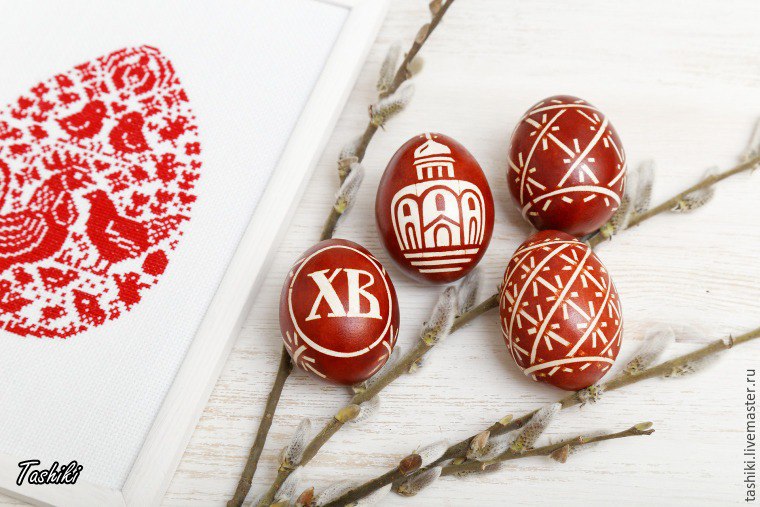 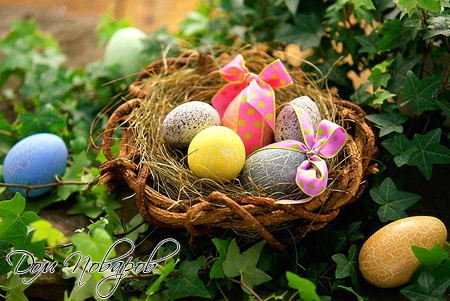 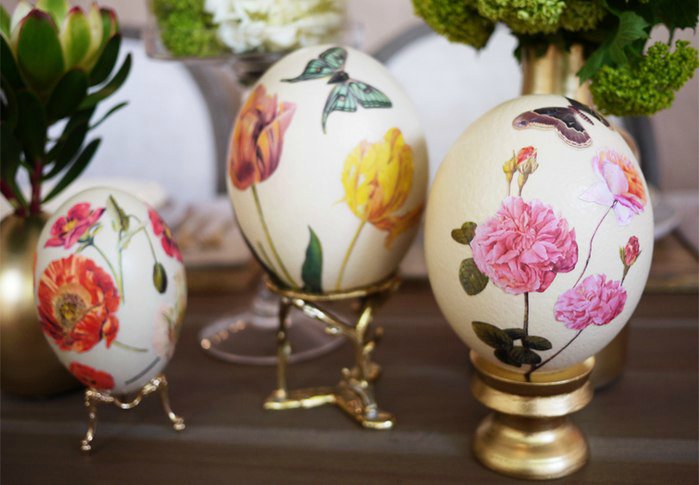 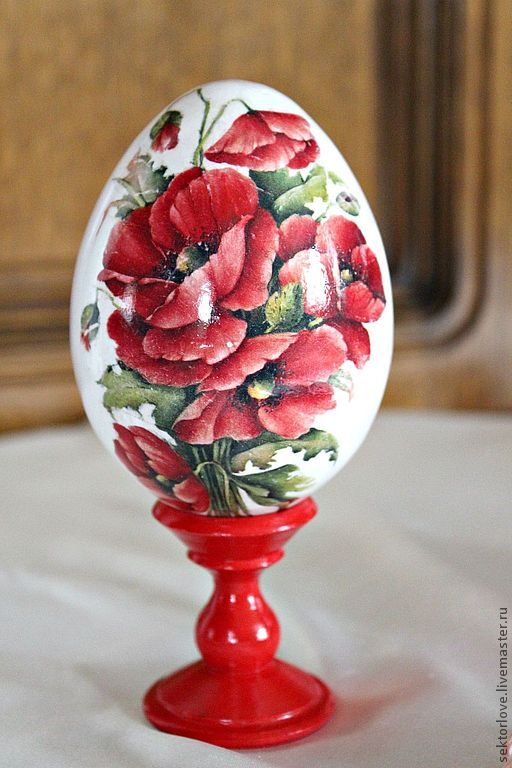 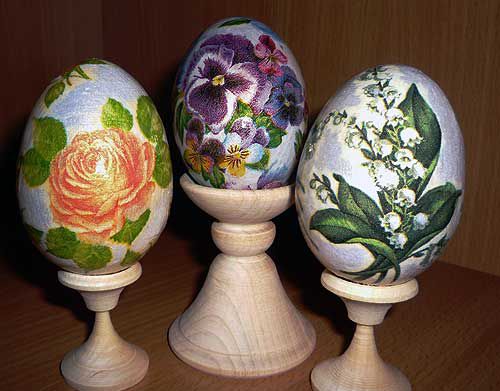 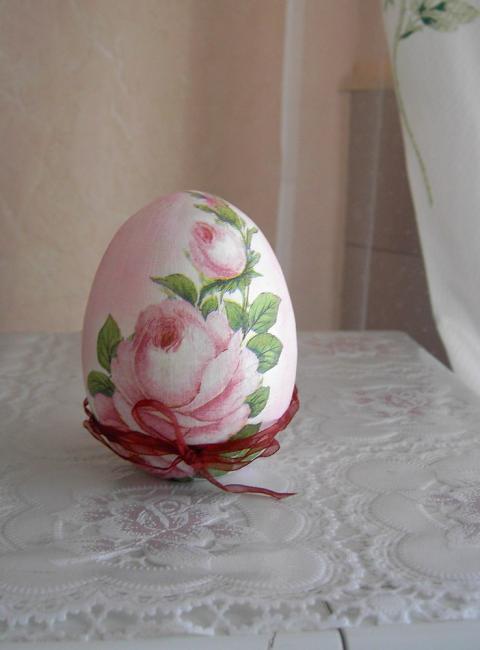 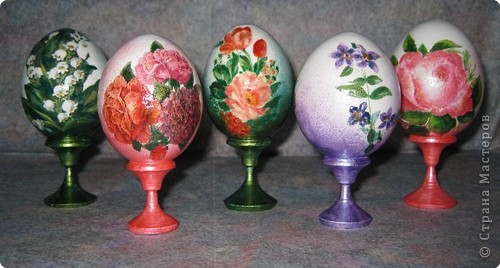 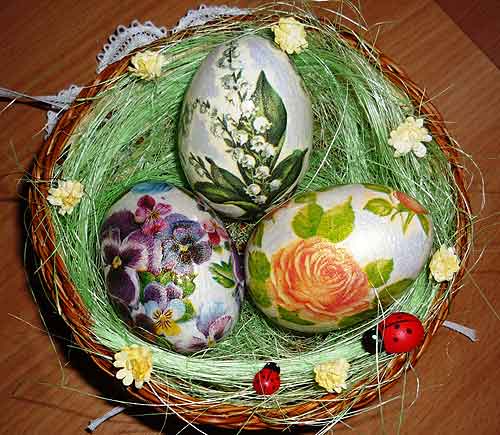 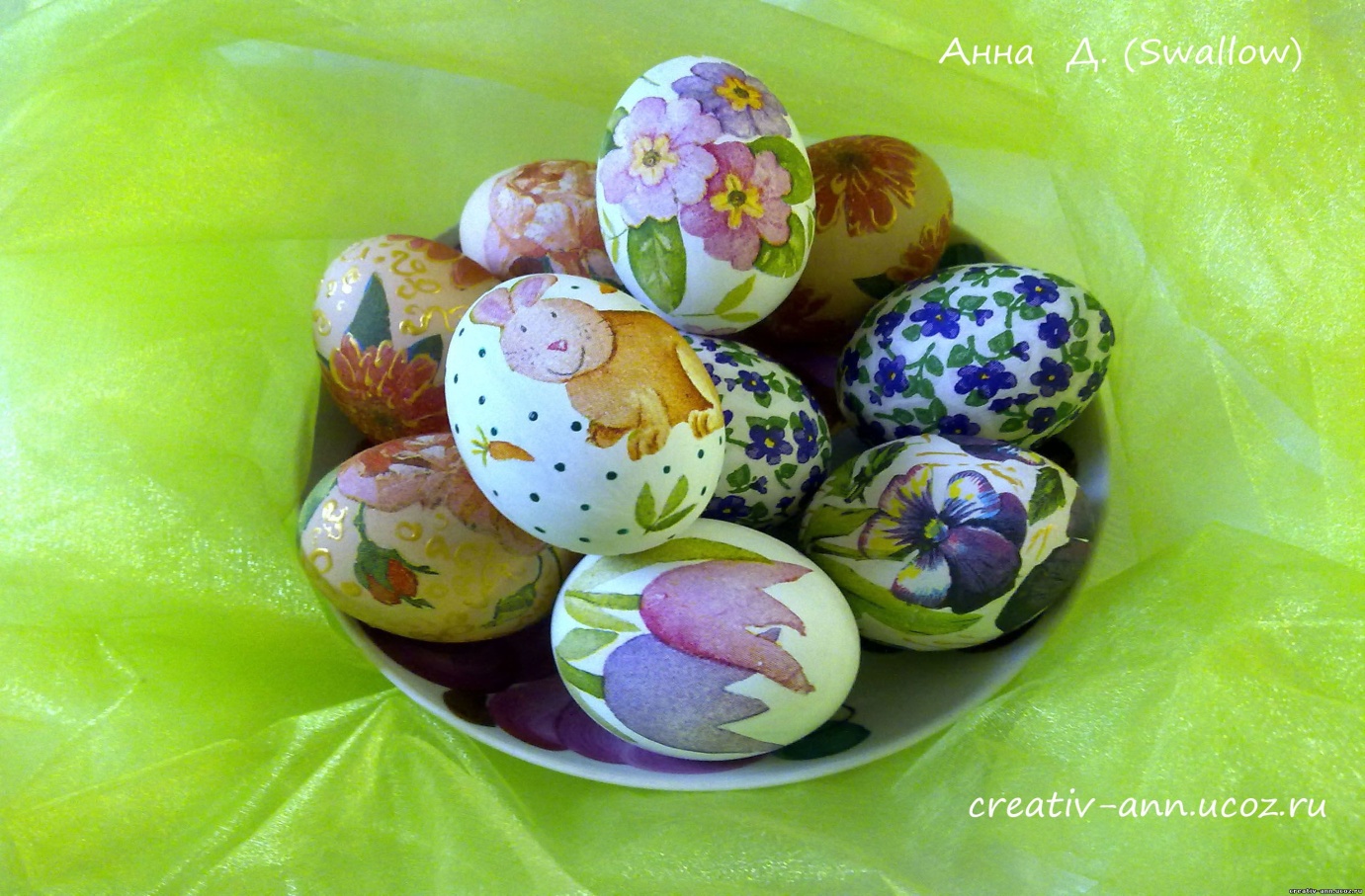 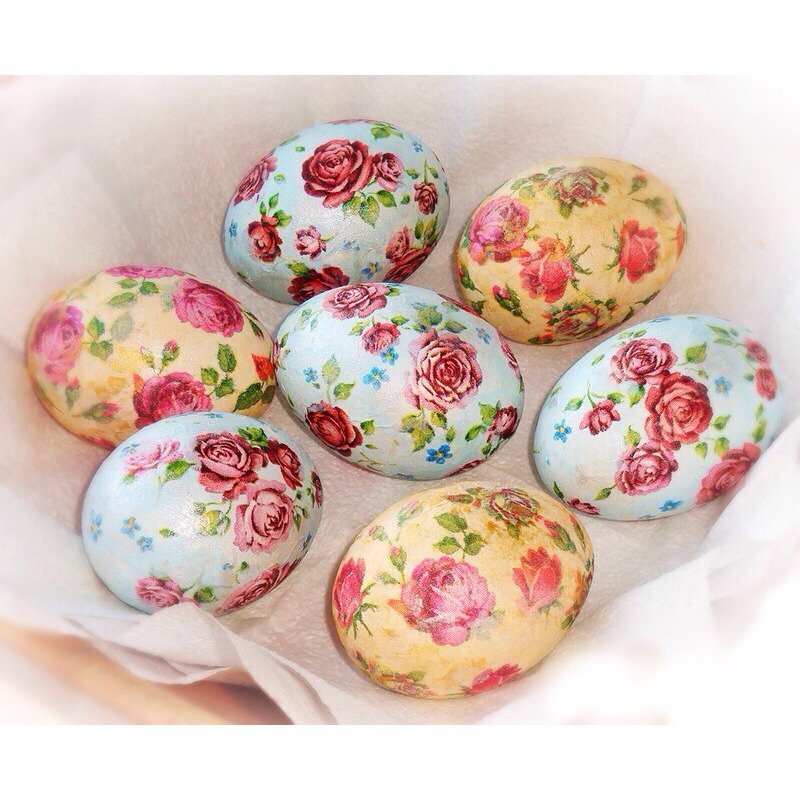 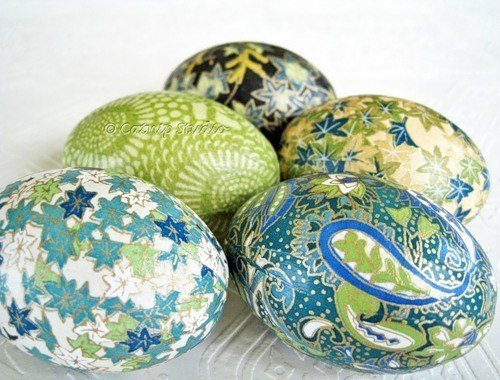 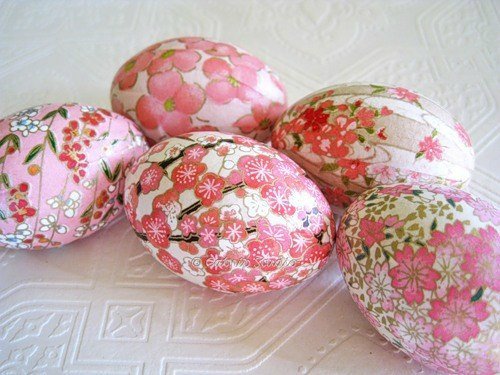 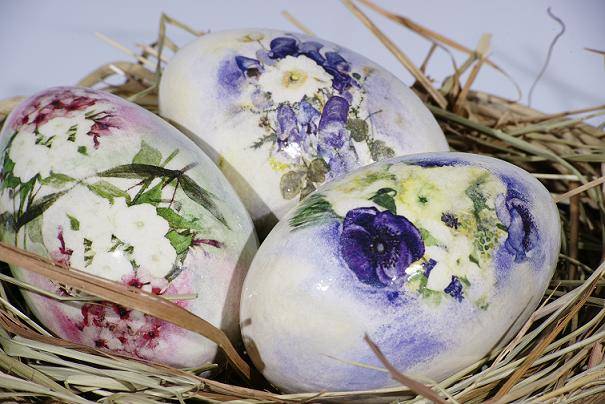 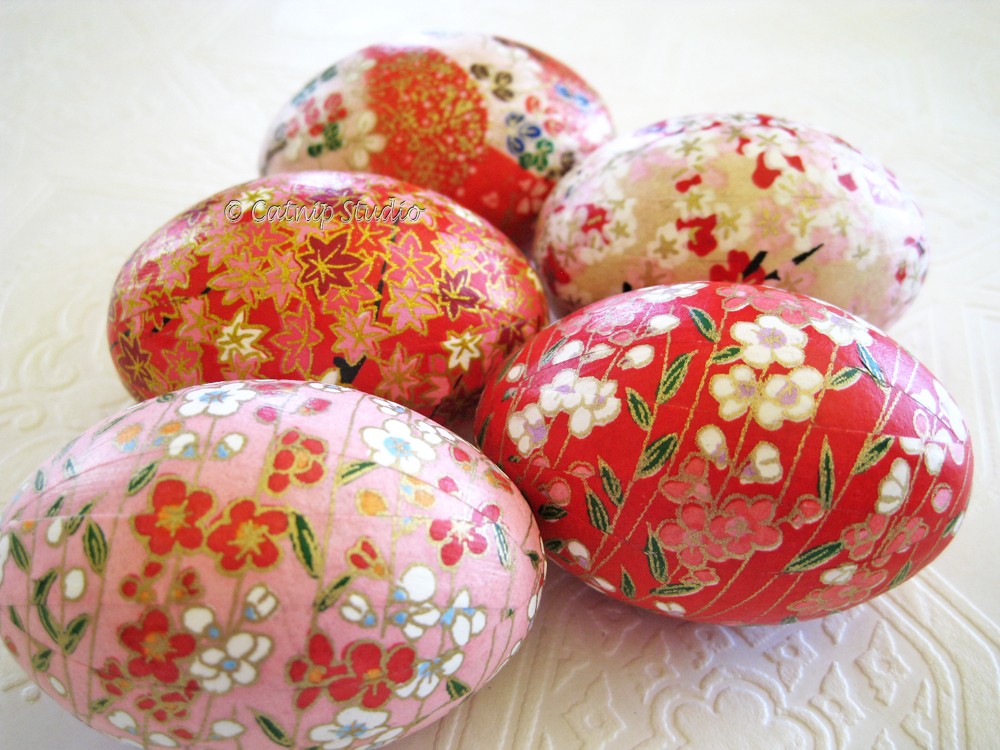 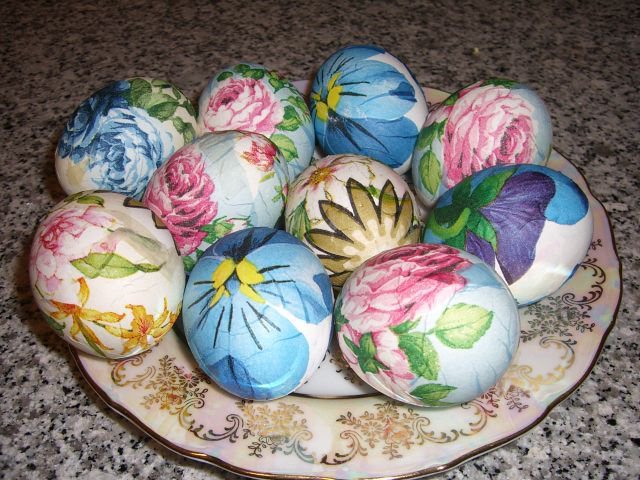 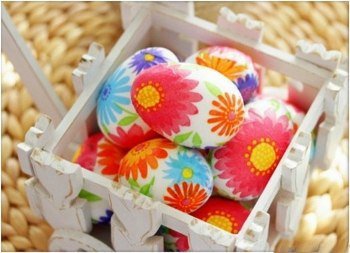 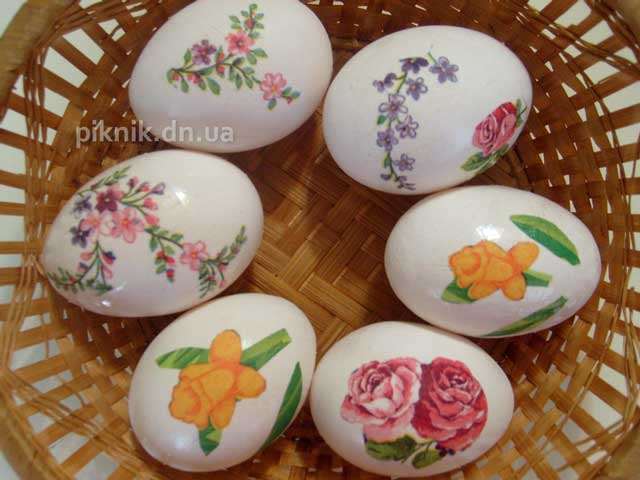 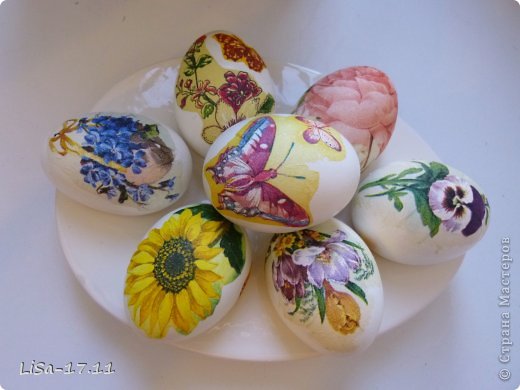 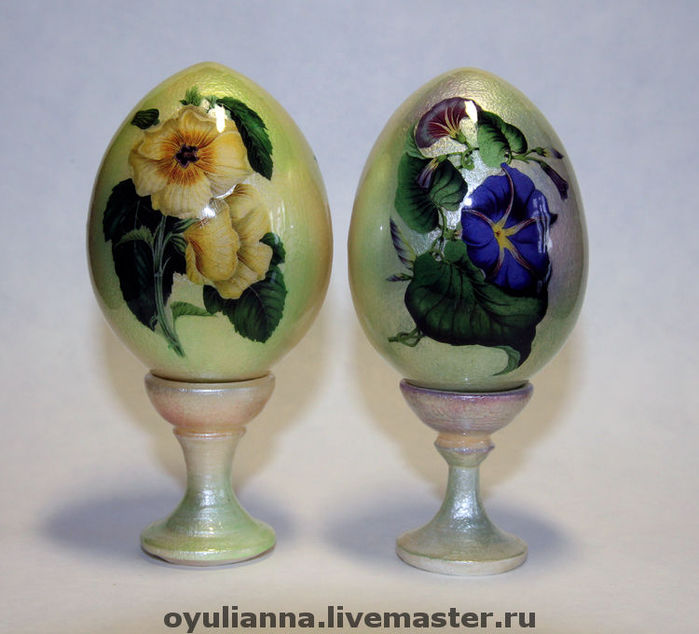 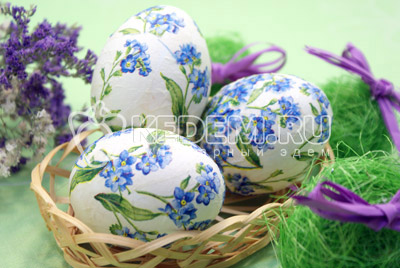 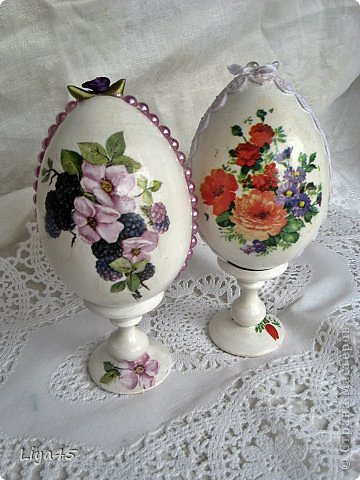 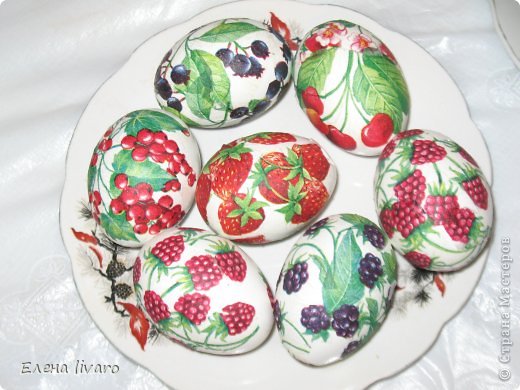 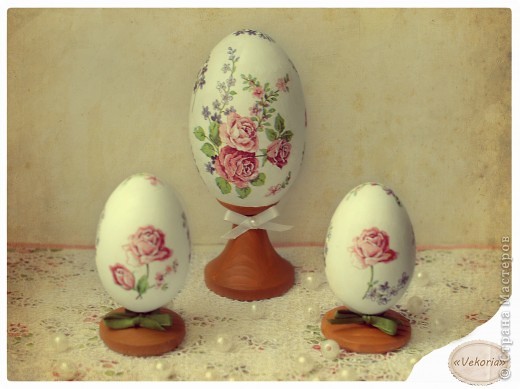 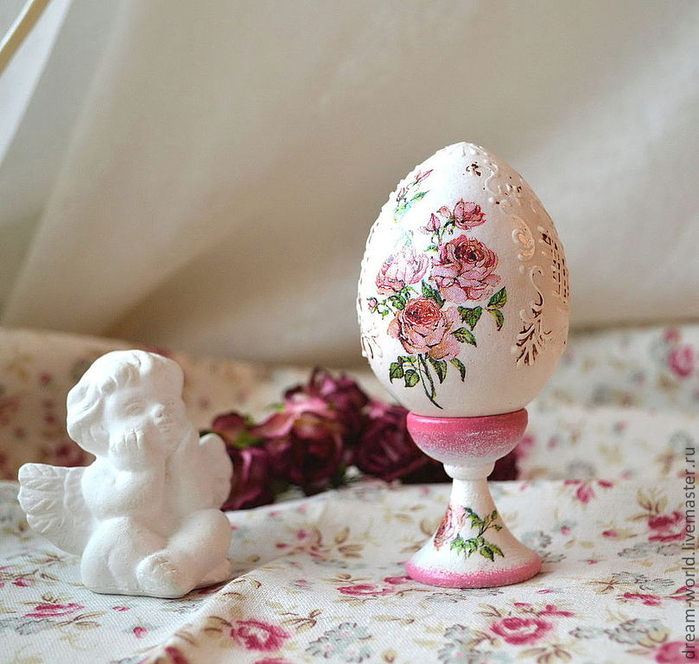 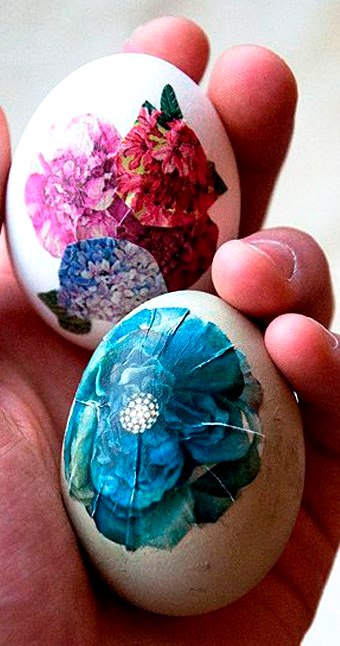 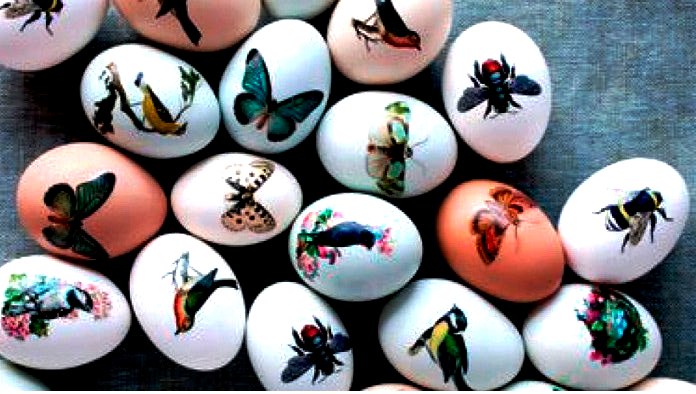 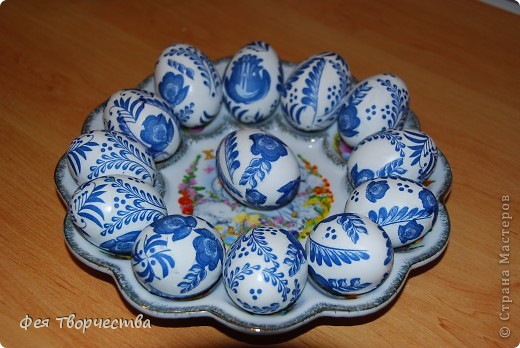 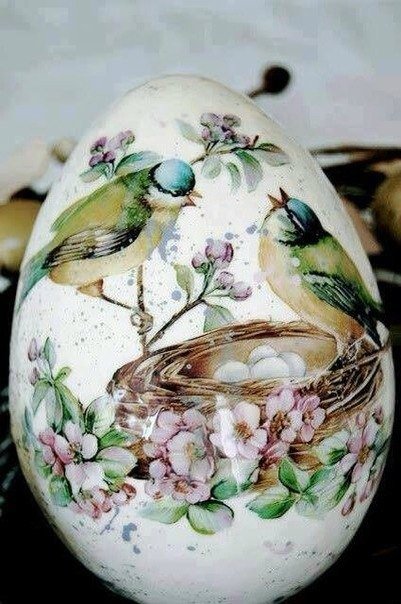 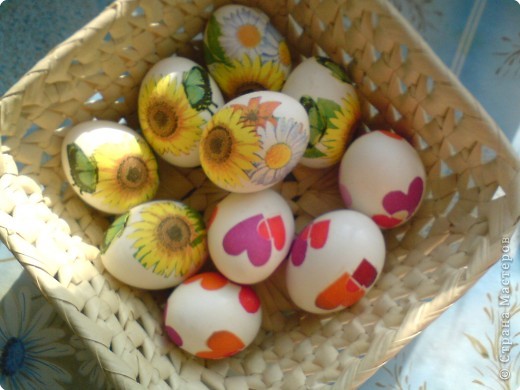 Этапы работы в технике декупаж
1. грунтовка
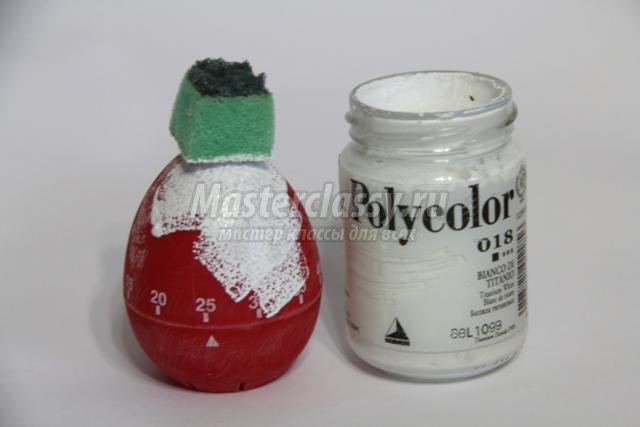 2. выбор узора, вырезывание фрагментов рисунка из салфетки
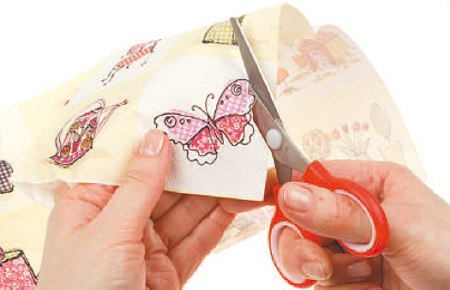 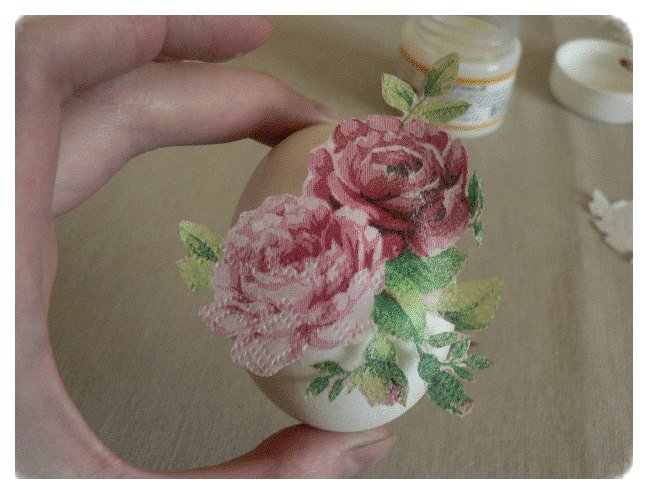 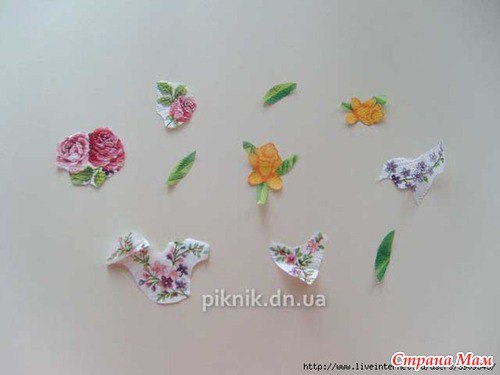 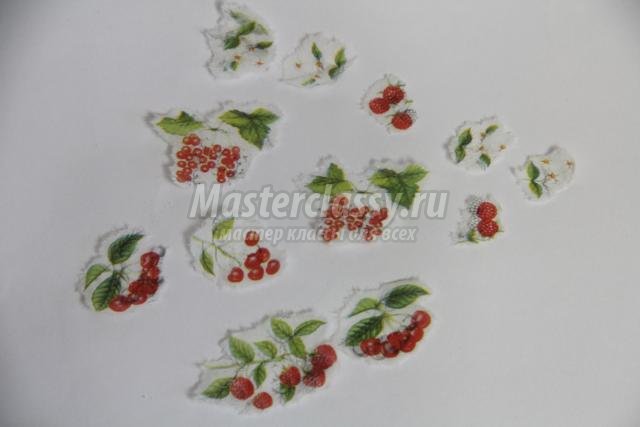 3. фиксация фрагмента салфетки с помощью клея
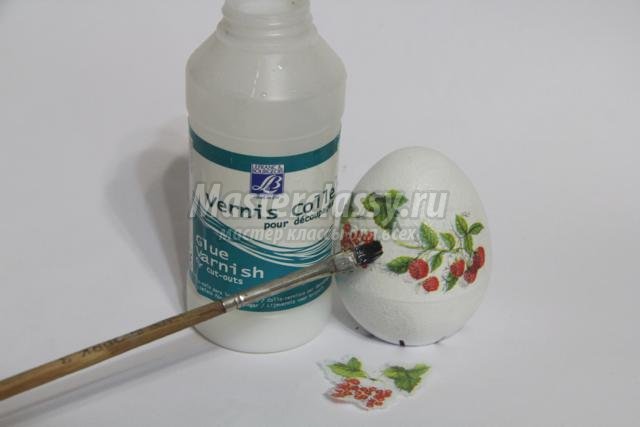 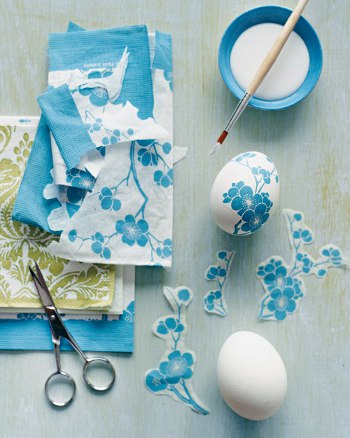 возможна фиксация рисункас помощью яичного белка
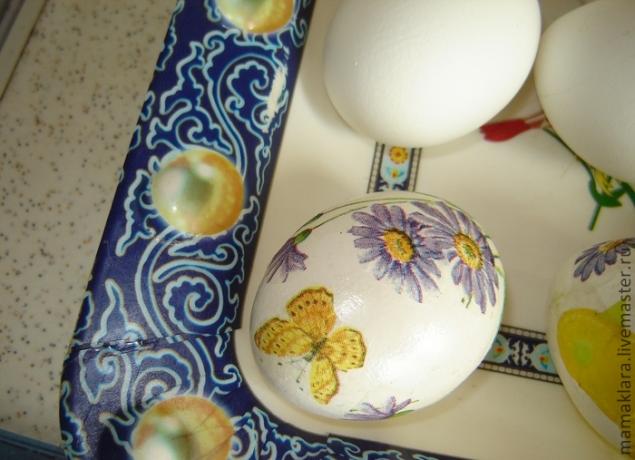 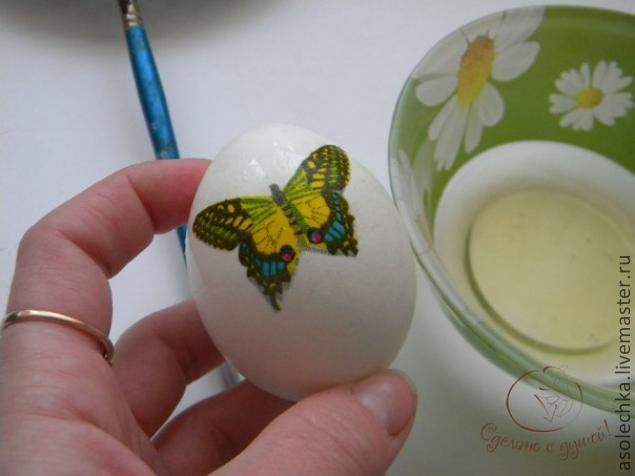 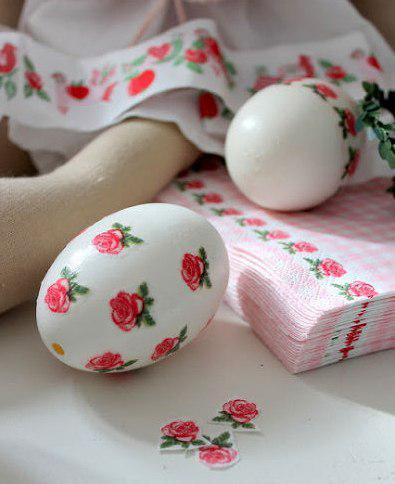 4. покрытие готовой работы лаком
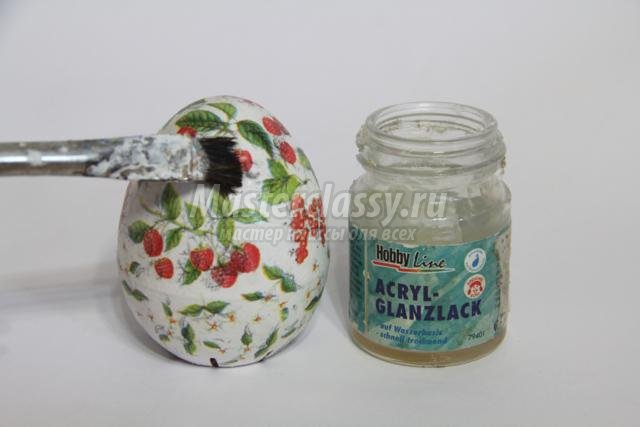 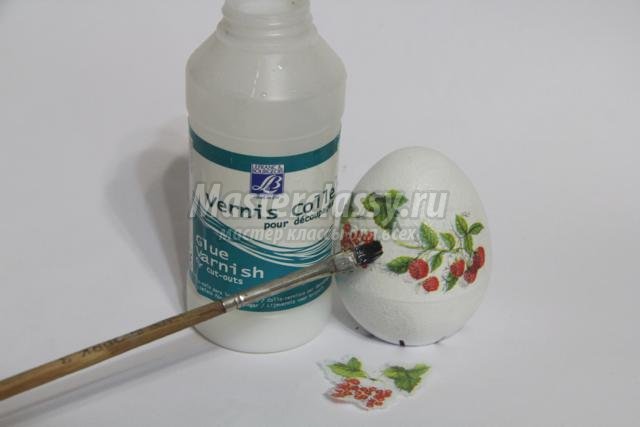 5. с помощью клея с блестками можно украсить свою работу
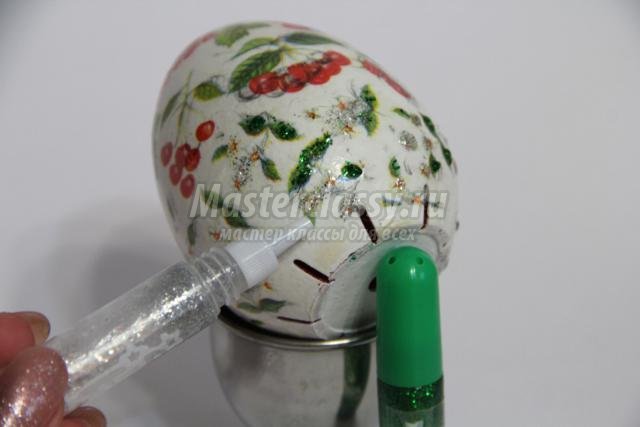 6. работу необходимо хорошо высушить
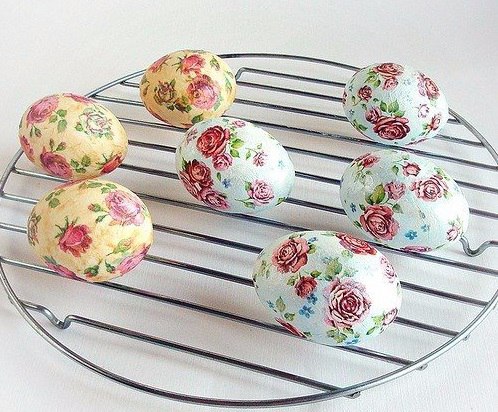 дома можно оформить пасхальную композицию
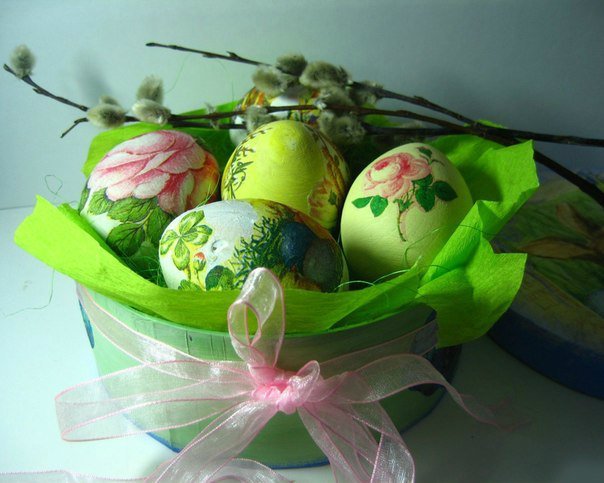 ТВОРЧЕСКИХ УСПЕХОВ!
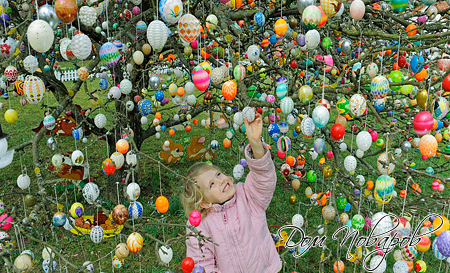